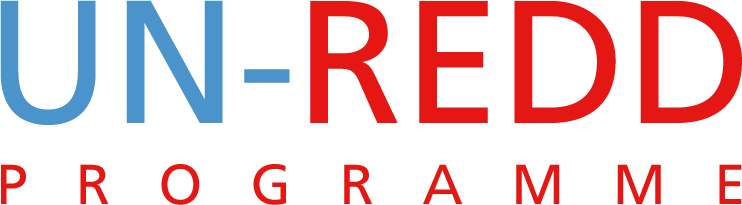 Mr. Pavan Sukhdev, CEO GIST and UNEP Goodwill Ambassador
Her Excellency Ivannia Quesada Villalobos, Vice Minister of Agriculture, Costa Rica 
Honorable Ms. Maria Kiwanuka, Senior Presidential Advisor and former Finance Minister, Uganda 
Mr. Satya Tripathi, Head of UNORCID: United Nations Office for REDD+ Coordination in Indonesia
Mr. Ivo Mulder, REDD+ Economics Advisor, UNEP (Moderator)
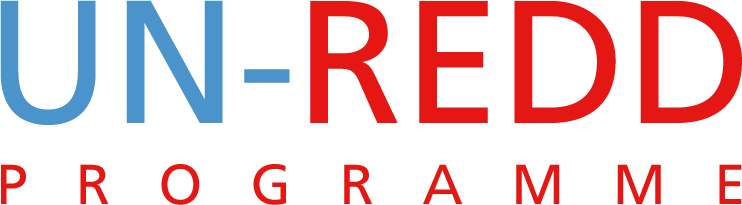 How can economic consideration help the REDD+ process?
Pavan Sukhdev
UNEP Goodwill Ambassador 
& Founder-CEO, GIST Advisory

REDD+ Day at COP 21
Paris, France 
07th December 2015
The expanding architecture of REDD+
BUY SIDE
SELL SIDE
REDD+ Financing
National Level

State Level
National Level

State Level
REDD+ carbon and conservation benefits
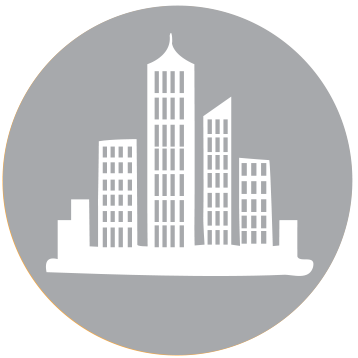 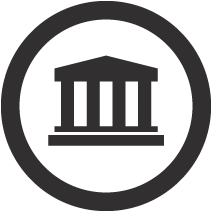 Receives Clean Development Offsets
Meets Targets
(CAPS)
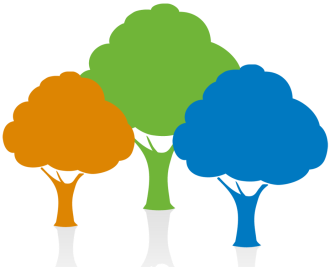 Meets Targets
Receives Offsets
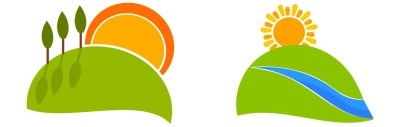 REDD+ carbon and conservation benefits
Private Sector
Private Sector
From national/sub-national financing schemes to “two-tier” public-private financing.
From a “forests only” approach to landscape based restoration to improve carbon sequestration.
Green bonds
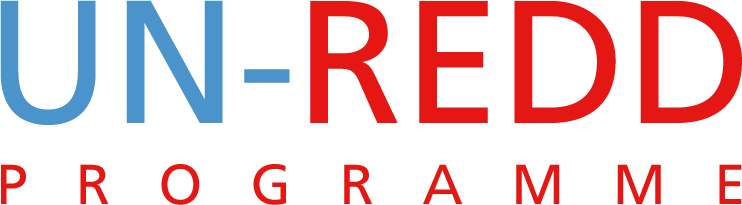 Thank You!
Pavan Sukhdev
UNEP Goodwill Ambassador 
& Founder-CEO, GIST Advisory
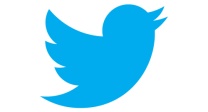 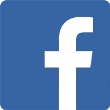 /PavanSukhdev
www.pavansukhdev.com
@PavanSukhdev
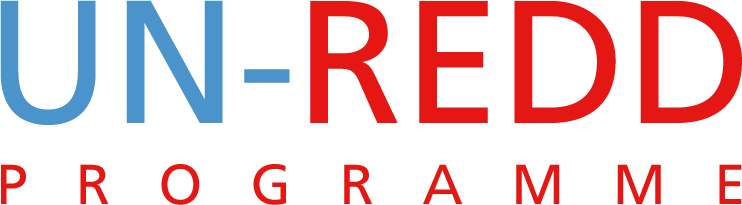 Mr. Pavan Sukhdev, CEO GIST and UNEP Goodwill Ambassador
Her Excellency Ivannia Quesada Villalobos, Vice Minister of Agriculture, Costa Rica 
Honorable Ms. Maria Kiwanuka, Senior Presidential Advisor and former Finance Minister, Uganda 
Mr. Satya Tripathi, Head of UNORCID: United Nations Office for REDD+ Coordination in Indonesia
Mr. Ivo Mulder, REDD+ Economics Advisor, UNEP (Moderator)